Welcome to Vet 1 with Mrs. Sebesta Leak!
Choose a seat, relax and color 
A few things about this class you need to know right away…
Class website and syllabus- WRITE THIS DOWN!
www.SebestaLeak.weebly.com
Your first assignment is due Friday!
Take the Syllabus Quiz on the website after you have read the syllabus by FRIDAY, BEFORE this period.
Parent/Gurardian Inforamtion and Signature sheet is due Monday.
Remind App
Get out your cell phones.
More Things to Know…
You will need 2 composition-style, bound notebooks by Monday.  Can be college-ruled or graphing.
This class is all about Veterinary and Animal Science.  You will be around animals ALL THE TIME.  If you can’t handle dirt, fur and poop, see your counselor for a new class.
Agriculture classes are graded different than other classes by law.  Read the syllabus, specifically about FFA and SAE.  Know that most of your “homework” cannot be done in your room.
Some Important Rules…
Be here on time and get to work right away.  You have three extra minutes but don’t take advantage.
SAFETY FIRST!
Respect the classroom, the farm, the supplies and equipment.
Respect others right to learn.  Don’t be the distraction.
Cell phones policy…
Your Card
Your First and Last Name


List three things you like		List three things you don’t like.   
1.					1.

2.   					2.

3.					3.
Time for our first lesson
Veterinary Science
Diseases Common to Humans and Animals
Objectives
Discuss zoonotic diseases and implications for safety and sanitation practices.
Zoonosis (Zoonoses, Zoonotic)
Infections, Infestations and Diseases shared by animals and humans:

Human to Human
Human to Animal
Animal to Human
Animal to Animal
For each disease record...
A - Agent of disease transmission
M  - Method of entry
Bacterial/Rickettsial Zoonoses
Anthrax
A:  Blood and body fluids of animal carcass
M:  Skin contact, ingest, inhale
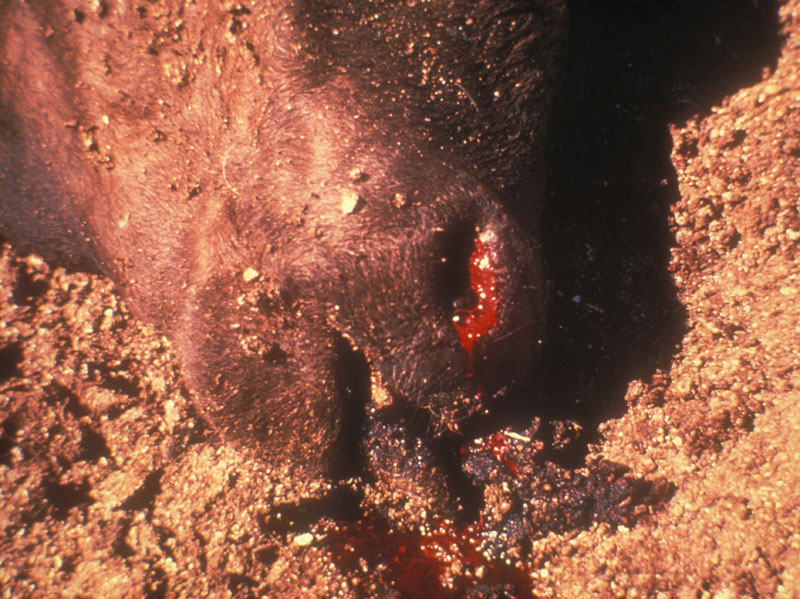 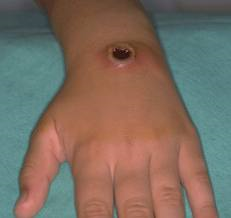 Brucellosis
A:  Raw milk or fetal fluid
M:  Ingest
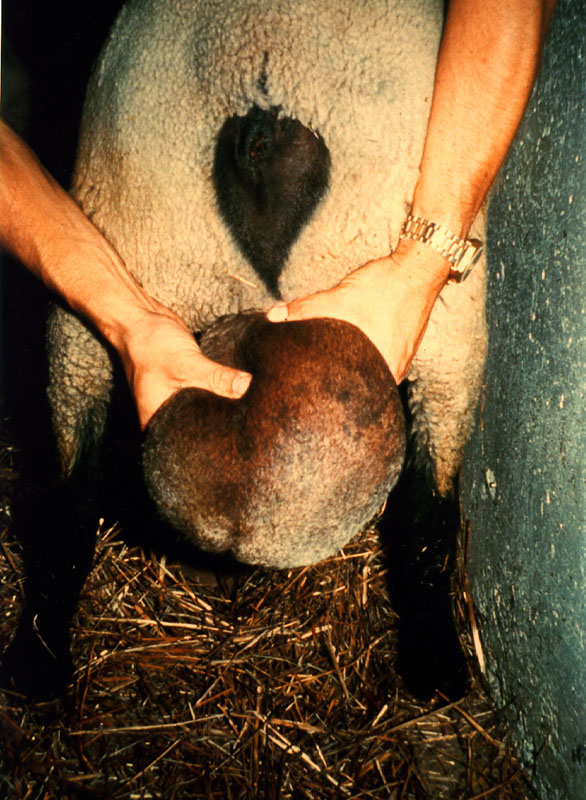 Q Fever
A:  Fetal fluid
M:  Ingest, inhale
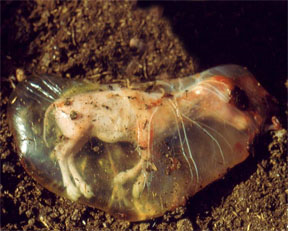 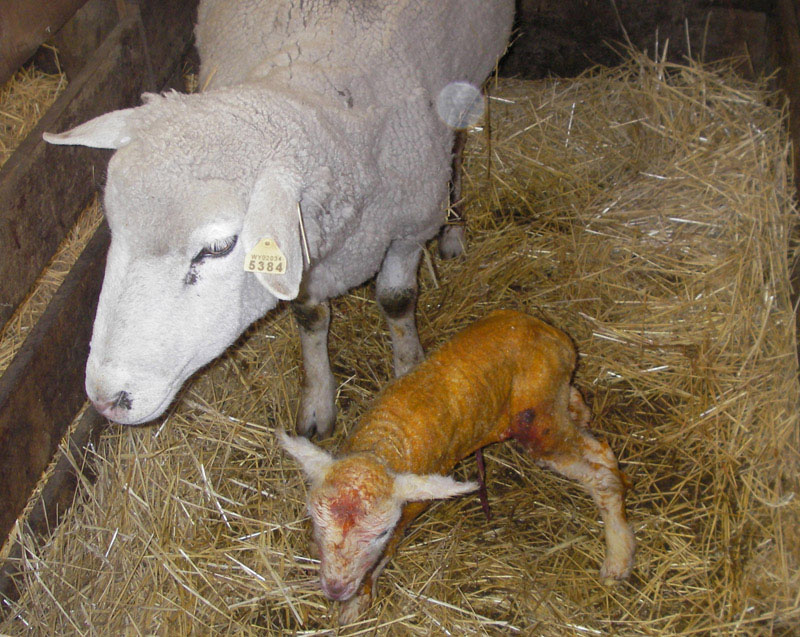 Tuberculosis
A:  Raw milk
M:  Ingest
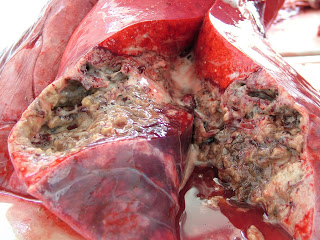 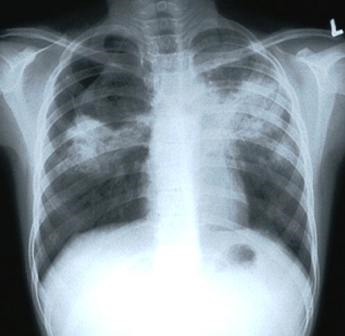 Leptospirosis
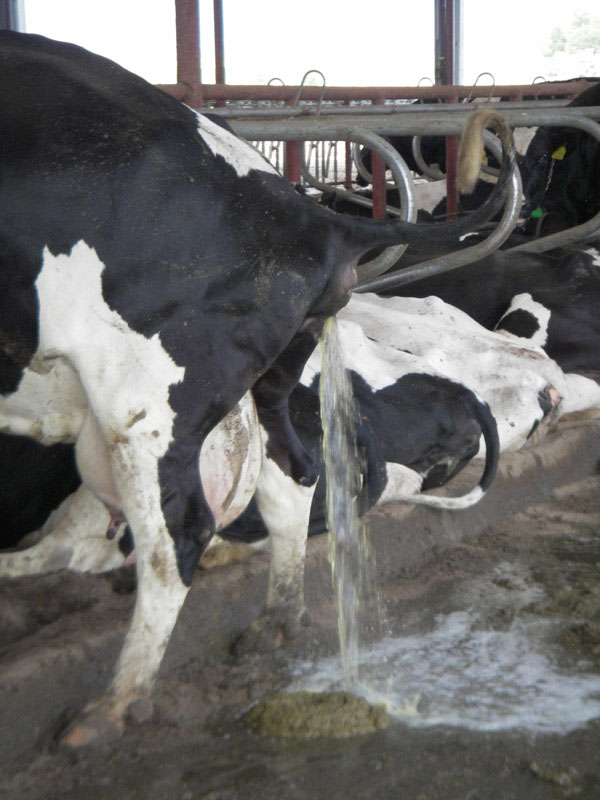 A:  Urine
M:  Ingest
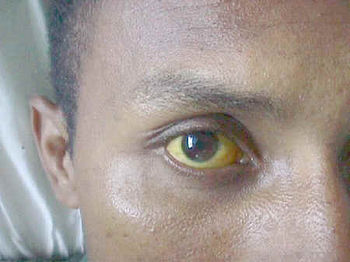 Intestinal Camplylobacteriosis, Listeriosis, Salmonellosis, Staphylococcosis, and Streptococcosis
A:  Manure contaminated food
M:  Ingest
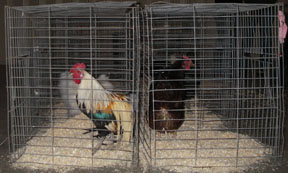 Cat Scratch Disease
A:  Cat saliva or claw
M:  Wound from bite or scratch, or previous wound
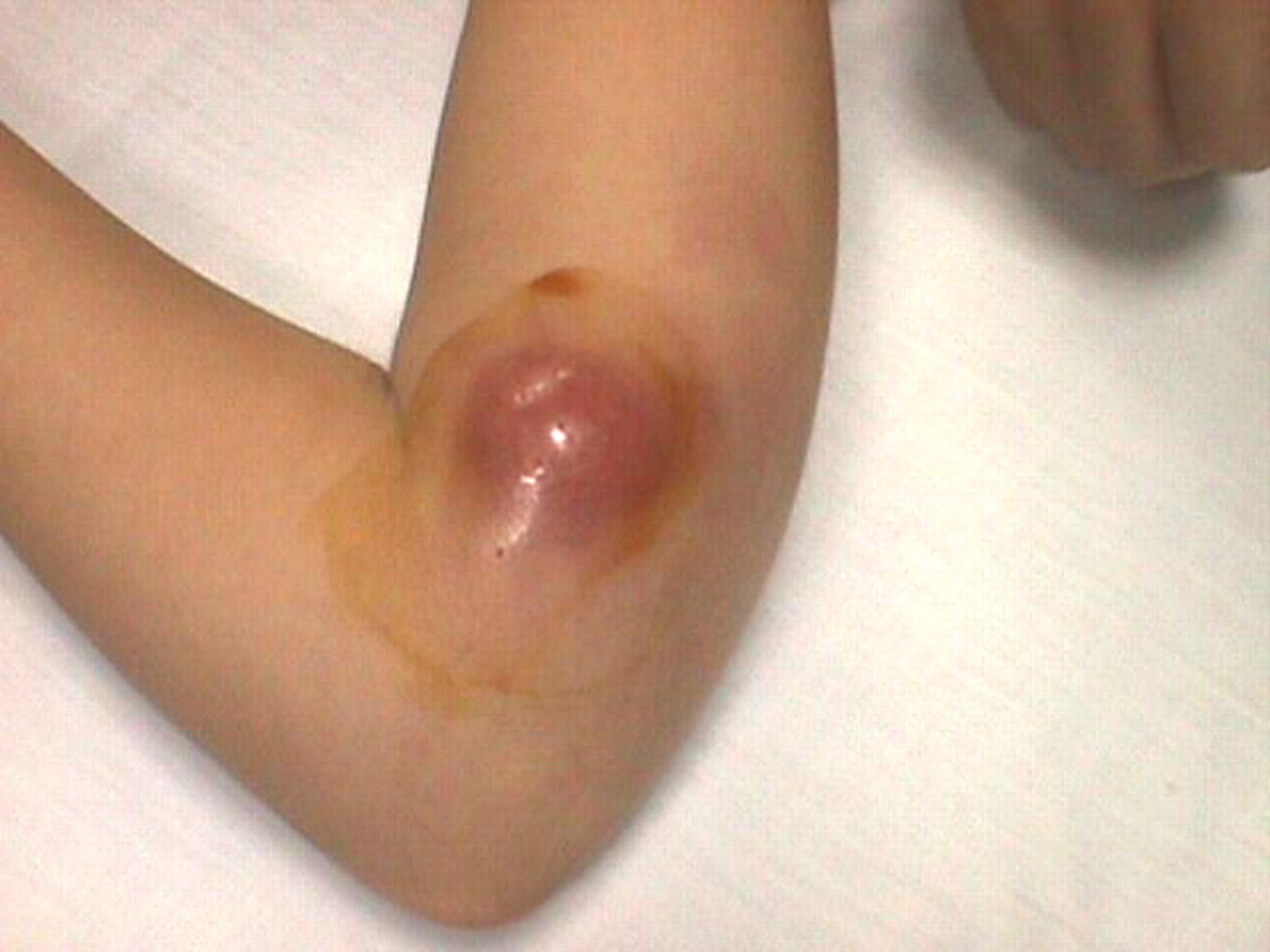 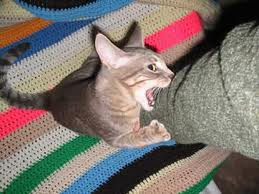 Erysipelas
A:  Swine blood, feces or urine (live or carcass)
M:  Cut skin contact
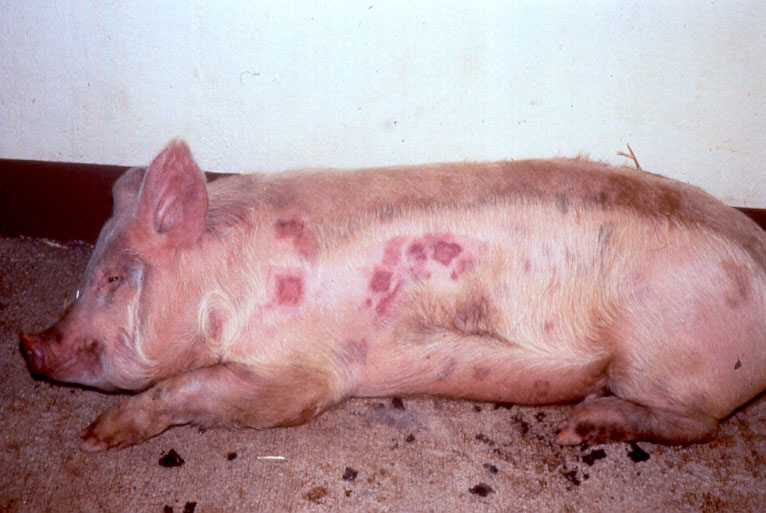 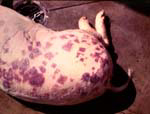 Chlamydiosis
A:  Parrot aerosolized feces
M:  Inhale
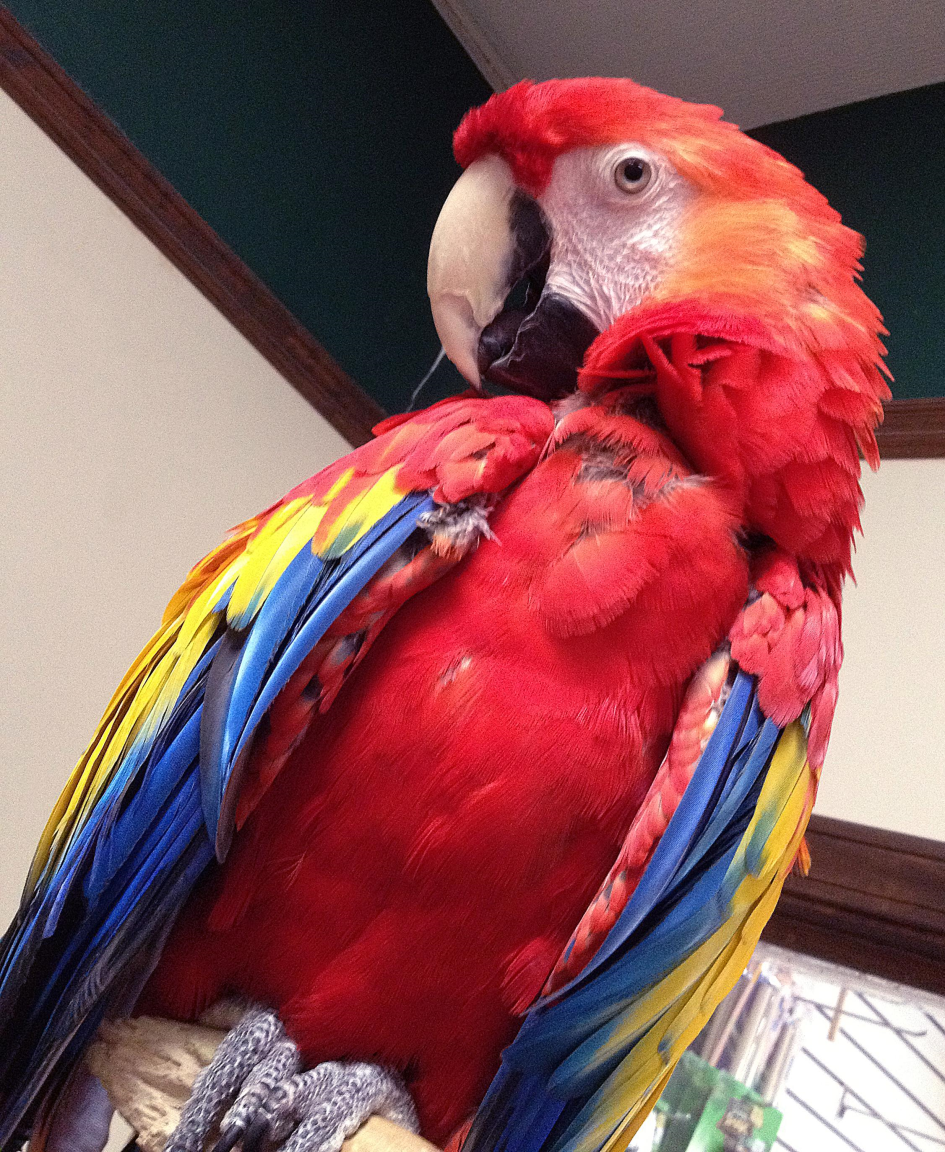 Lyme Disease, Plague, Tularemia, and Rocky Mountain Spotted Fever
A:  Ticks and Fleas
M:  Bite
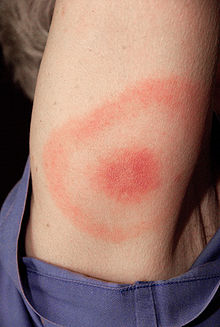 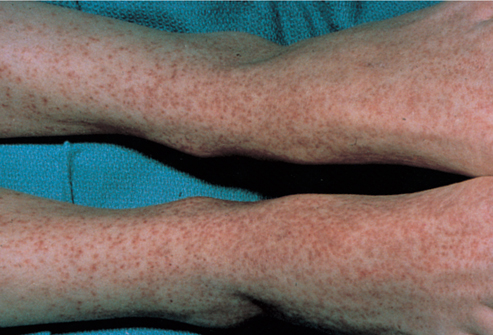 Viral Zoonoses
Hantavirus
A:  Feces, urine, saliva
M:  Ingest, inhale, cut skin contact
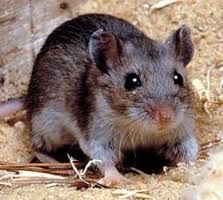 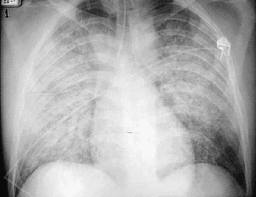 Sore Mouth
A:  Mucous from sore or scab
M:  Direct contact with sore or contaminated object
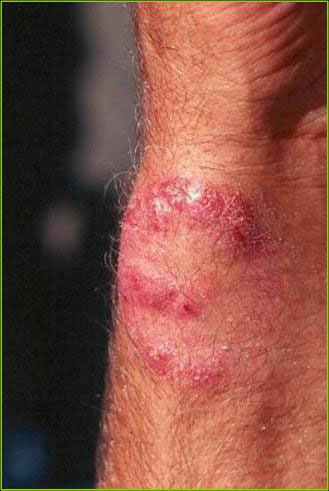 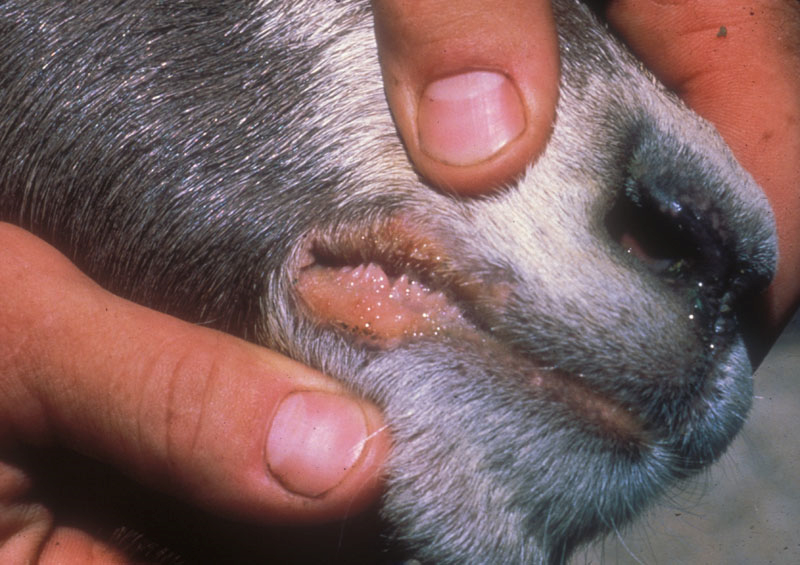 Rabies
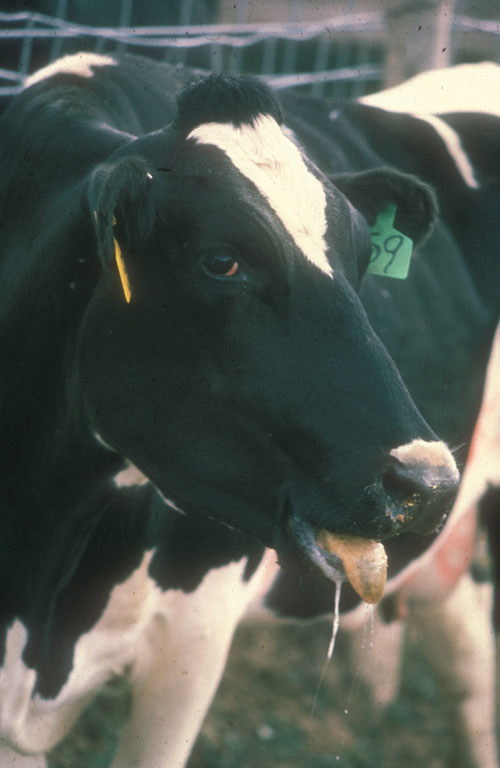 A:  Saliva
M:  Bite, scratch, cut skin contact
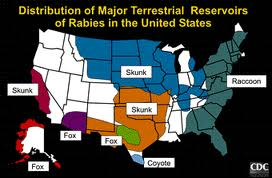 Fungal Zoonoses
Ringworm
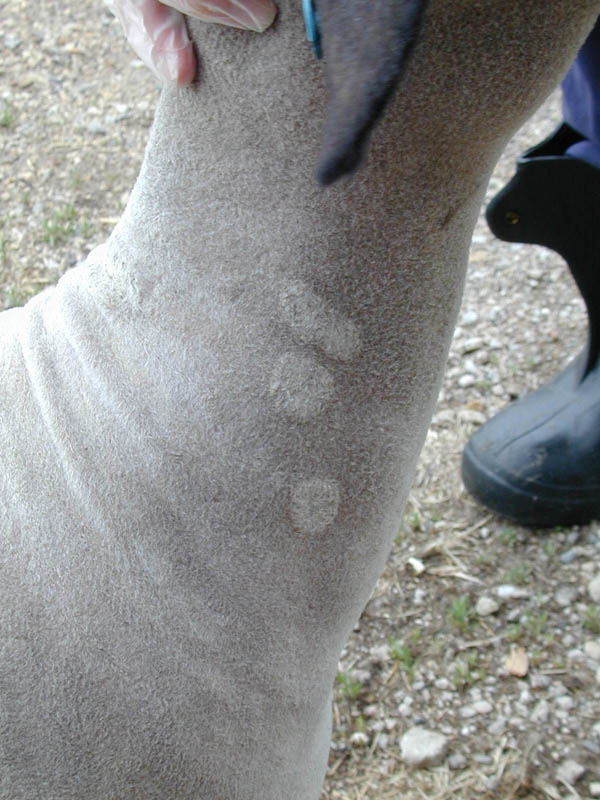 A:  Animals
M:  Direct skin contact
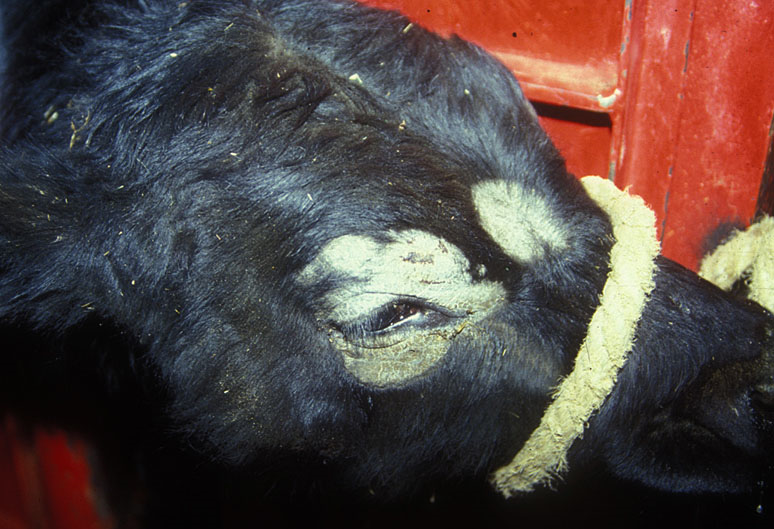 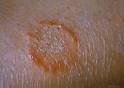 Sporotrichosis
A:  Animals or soil
M:  Direct skin contact
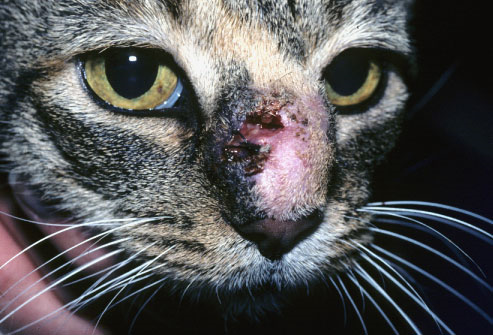 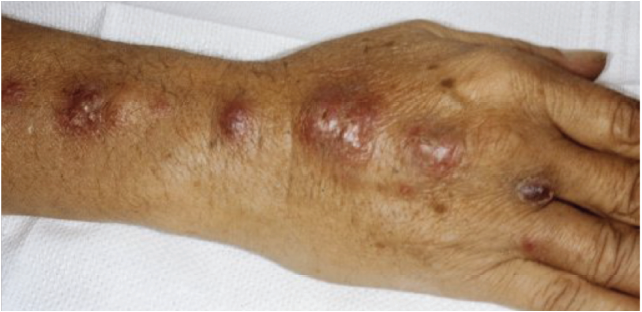 Parasitic Zoonoses
Ancylostomiasis- Hookworm
A:  Larvae in feces
M:  Direct contact
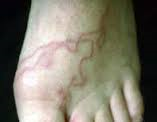 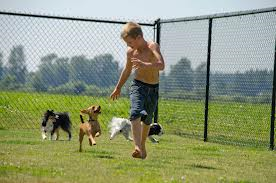 Dipylidiasis- Tapeworm
A:  Fleas
M:  Ingest
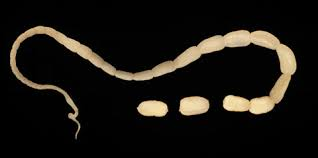 Toxocariasis- Roundworm
A:  Eggs in feces
M:  Injest
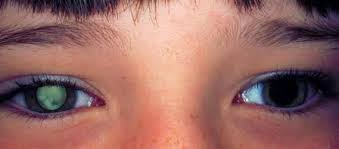 Toxoplasmosis- Cat Coccidia
A:  Cysts in cat feces
M:  Ingest
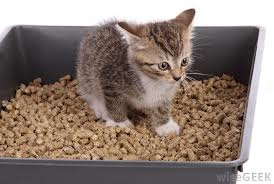 Still Interested in Vet Science?
We sure hope so!!
But what does this mean regarding your habits in this class and occupation?
Quick Case Study
Use the Animal Health textbook to research a disease of your choice.  Look in the index.

On the blank paper include:
Disease name
Animal symptoms (clinical signs)
Prevention steps
Treatment steps
Symbol or drawing to represent something you learned about this disease.  Describe your drawing with a sentence.
Use full sentences.  Do NOT copy word for word from the book.